event-centric narratives:
	chambers + jurafsky (2008)













isaac stier robson
comp 790–158
17 jan 2020
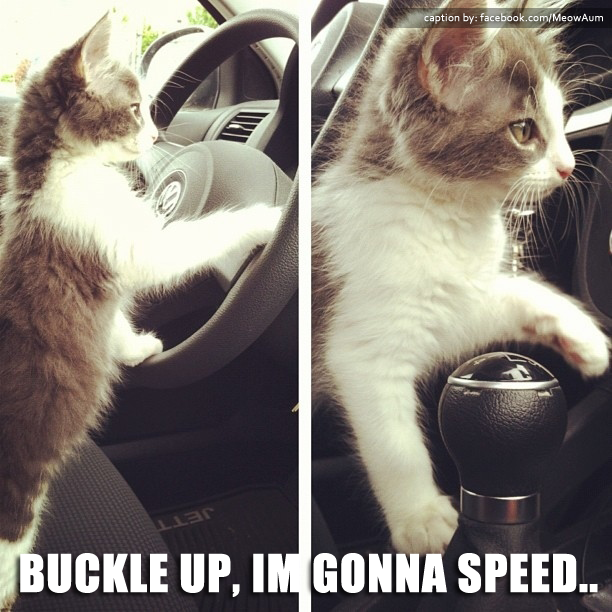 isaac stier robson
event-centric narratives
17 jan 2020	2 / 62
outline
tl;dr

motivation

background
coreferences
cloze task
stanford parser
scripts + script learning

chambers + jurafsky (2008)

discussion
isaac stier robson
event-centric narratives
17 jan 2020	3 / 62
tl;dr
tl;drchambers + jurafsky (2008)
propose extracting partially ordered sets of events for downstream nlu tasks


called narrative event chain


three steps to creating:
event induction (recognizing events)
temporal ordering (sorting events)
structured selection (grouping events into chains)
https://www.aclweb.org/anthology/P08-1090/
isaac stier robson
event-centric narratives
17 jan 2020	5 / 62
tl;drchambers + jurafsky (2008)
score narrative event chains with two methods:

narrative cloze (metric = rank):
fill in the blank for events
event = (verb, dependency) tuples

order coherence (metric = classification accuracy):
decide which events are before others
done pairwise
isaac stier robson
event-centric narratives
17 jan 2020	6 / 62
tl;drchambers + jurafsky (2008)
key ideas in narrative event chains:
unsupervised way to learn scripts & frames
centering influenced event induction method (recognizing events)

as presented, requires a pipeline of other trained models (not end-to-end)

goal to be useful for nlu
isaac stier robson
event-centric narratives
17 jan 2020	7 / 62
inference
tl;drchambers + jurafsky (2008)
order coherence accuracy
stanford parser
part of speech
temporal classifier
events + typed dependencies
narrative
event chains
gigaword
agglomerative clustering
narrative events
opennlp coreference
protagonist
pairwise mutual info
narrative cloze rank
coreferences
isaac stier robson
event-centric narratives
17 jan 2020	8 / 62
training
wordnet synsets
tl;drchambers + jurafsky (2008)
timebank
stanford parser
temporal classifier
pre-trained,
supervised
penn treebank
pre-trained,
supervised
agglomerative clustering
narrative events
n / a
???
opennlp coreference
pairwise mutual info
???
corpus-specific,
unsupervised
isaac stier robson
event-centric narratives
17 jan 2020	9 / 62
motivation
motivationnatural language
natural language is a powerful means of information sharing

it is flexible enough to convey 
	ideas (this slide!)
	emotions (joy)
	needs (hunger)
	etc.

however, it requires a good deal of 	implicit (common sense, discourse-specific, etc.) and 	explicit (nearby words) context
isaac stier robson
event-centric narratives
17 jan 2020	11 / 62
motivationcontexts -- authorship
i can shake off everything as i write; my sorrows disappear, my courage is reborn

 – the diary of a young girlanne frank
isaac stier robson
event-centric narratives
17 jan 2020	12 / 62
motivationevents
one of the many (frequently explicit) contexts in a narrative is an event
despite existence being a continuum, we discretize experience in language
“i had an exam”
“a chemical reaction occurs”
“the week passed”

for now, events == some action (verb) occurring (not uncommon in nlp community)

regardless of definition, events can have an impact!
isaac stier robson
event-centric narratives
17 jan 2020	13 / 62
motivationimpact of events
perhaps it’s true that things can change in a day. that a few dozen hours can affect the outcome of whole lifetimes.
 and that when they do, those few dozen hours, like the salvaged remains of a burned house—the charred clock, the singed photograph, the scorched furniture—must be resurrected from the ruins and examined. preserved. accounted for.
little events, ordinary things, smashed and reconstituted. imbued with new meaning. suddenly they become the bleached bones of a story.

– the god of small thingsarundhati roy
isaac stier robson
event-centric narratives
17 jan 2020	14 / 62
backgroundcoreferences
backgroundcoreference
(most) texts involve entities

when there are multiple mentions of the same entity, we call them coreferences

simple example:
	pronoun-antecedent relationships
	 “the cat sat on the mat, then it got up and walked around”


coreference resolution is actually quite complicated…
for details, consult cs224n https://www.youtube.com/watch?v=i19m4GzBhfc
isaac stier robson
event-centric narratives
17 jan 2020	16 / 62
backgroundcoreference
perhaps it’s true that things can change in a day. that a few dozen hours can affect the outcome of whole lifetimes.
 and that when they do, those few dozen hours, like the salvaged remains of a burned house—the charred clock, the singed photograph, the scorched furniture—must be resurrected from the ruins and examined. preserved. accounted for.
little events, ordinary things, smashed and reconstituted. imbued with new meaning. suddenly they become the bleached bones of a story.

– the god of small thingsarundhati roy
perhaps it’s true that things can change in a day. that a few dozen hours can affect the outcome of whole lifetimes.
 and that when they do, those few dozen hours, like the salvaged remains of a burned house—the charred clock, the singed photograph, the scorched furniture—must be resurrected from the ruins and examined. preserved. accounted for.
little events, ordinary things, smashed and reconstituted. imbued with new meaning. suddenly they become the bleached bones of a story.
– the god of small things
isaac stier robson
event-centric narratives
17 jan 2020	17 / 62
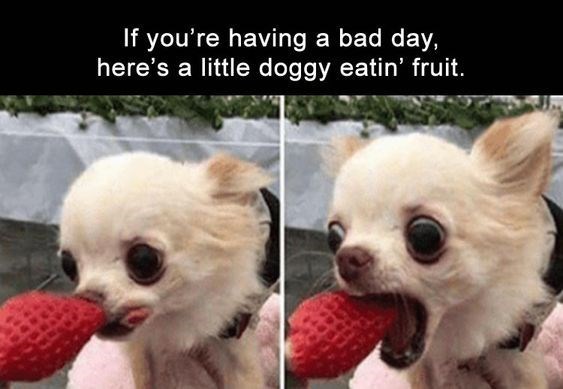 isaac stier robson
event-centric narratives
17 jan 2020	18 / 62
backgroundcloze
clozetaylor (1953)
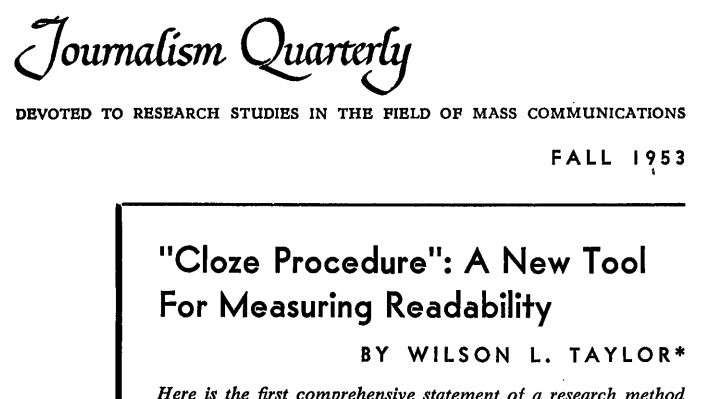 isaac stier robson
event-centric narratives
17 jan 2020	20 / 62
clozeexamples + context dependence
simple:
	“chickens cackle and ______ quack”

context-dependent:
	“i heard a ______ bark”
	“for the first time, i heard a ______ bark”
	
	…what if prior context involved an island where seals live?


cloze quite influential today, à la bert, devlin et al. (2018)https://arxiv.org/abs/1810.04805
isaac stier robson
event-centric narratives
17 jan 2020	21 / 62
clozereasoning
quantitative, stochastic metric of “readability” (…or understanding)

contrasted with sentence-completion  (blanks here are random)
don’t have to blank good words out
merely enough words to be representative

authors claim this makes blanks contextually interrelated

also influenced:
	story cloze task https://arxiv.org/abs/1604.01696
	ernie (phrase & entity clozes) https://arxiv.org/abs/1904.09223
isaac stier robson
event-centric narratives
17 jan 2020	22 / 62
backgroundstanford parser
stanford parserrationale
in english, grammar is an implicit context 

because grammar in english is (mostly) deterministic, we can make parsers

the stanford parser:
captures part of speech (pos) tagging (e.g. verb)
grammatical relations (e.g. direct object of verb)
dependency parsing (dependency on verbs)

parsers were (and somewhat still are) important pre-processing
isaac stier robson
event-centric narratives
17 jan 2020	24 / 62
stanford parserexample
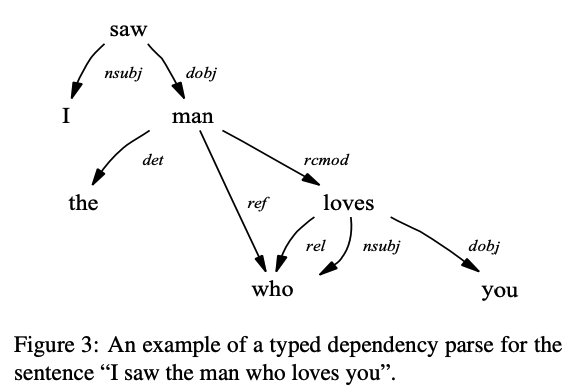 isaac stier robson
event-centric narratives
17 jan 2020	25 / 62
stanford parserfor chambers + jurafsky (2008)
the stanford parser is used during both 
event induction and 
temporal ordering

chambers et al. (2007) used pos-tagging from stanford parser 
(as input features for the first of two classifiers)https://www.aclweb.org/anthology/P07-2044/
chambers + jurafsky (2008) also used dependency parsing to identify events
isaac stier robson
event-centric narratives
17 jan 2020	26 / 62
backgroundscripts
scriptsschank + abelson (1977)
two fundamental problems stand out:

how do people map natural language strings into a representation of their meaning?

how do people encode thoughts into natural language strings?


 - scripts, plans, goals, and understandingschank + abelson
isaac stier robson
event-centric narratives
17 jan 2020	28 / 62
scriptscd theory
emphasize conceptual dependency (cd) theory
for both psychology and artificial intelligence

axiom:
	two sentences identical in meaning have only one representation
	(regardless of words used)

corollary:
	implicit information in the sentence is explicit in the representation
isaac stier robson
event-centric narratives
17 jan 2020	29 / 62
scriptsconceptualizations
cd theory pushes representation as conceptualizations

by forcing structure of events, “could focus on content”

conceptualizations (active form): 
	(actor, action, object, direction, [instrument*])

conceptualizations (stative form): 
	(object, state, [value*])


* optional argument
isaac stier robson
event-centric narratives
17 jan 2020	30 / 62
scriptsgraphical example
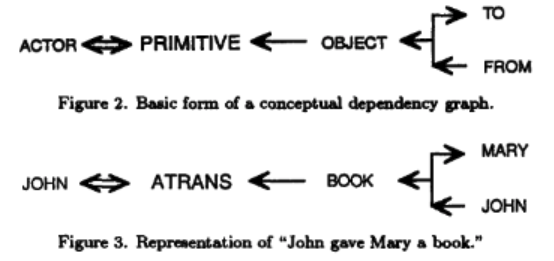 lytinen (1992)
https://www.sciencedirect.com/science/article/pii/0898122192901366
isaac stier robson
event-centric narratives
17 jan 2020	31 / 62
scriptsscript learning
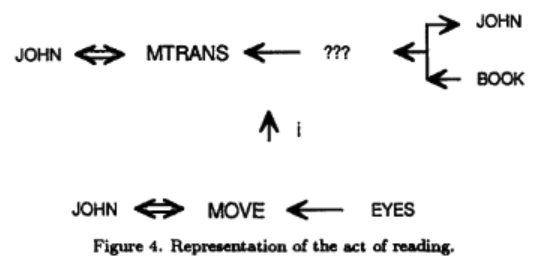 lytinen (1992)
https://www.sciencedirect.com/science/article/pii/0898122192901366
isaac stier robson
event-centric narratives
17 jan 2020	32 / 62
scriptsbuilding up
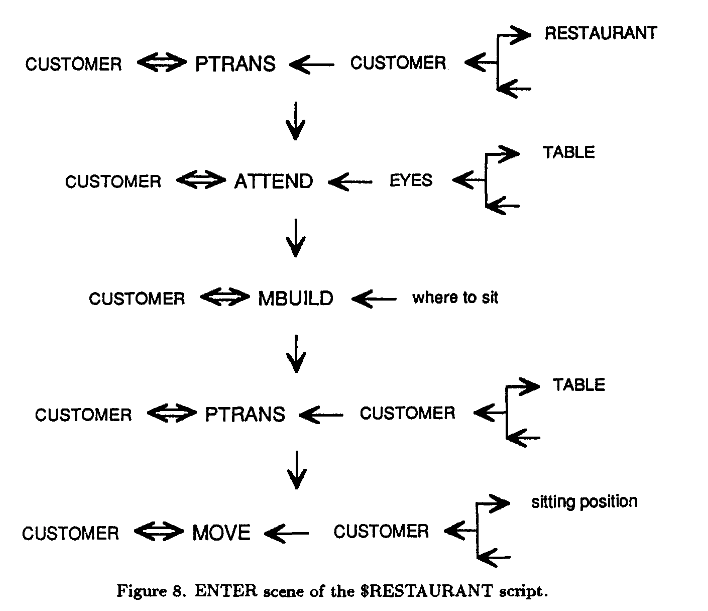 conceptualizations could then be built (by hand) into scenes

these scripts are then a loose “narrative chain”

as given some input conditions and roles(e.g. waiter, customer), an algorithm should be able to predict what happens
lytinen (1992)
isaac stier robson
event-centric narratives
17 jan 2020	33 / 62
scriptsexample
eunice [finally]: what's the matter, honey? are you lost? 

	blanche [with faintly hysterical humor]: they told me to take a street-car 		named desire, and then transfer to one called cemeteries and 		ride six blocks and get off at – elysian fields!

	eunice: that's where you are now

	blanche: at elysian fields? 
– a streetcar named desire
isaac stier robson
event-centric narratives
17 jan 2020	34 / 62
scriptsexample
eunice [finally]: what's the matter, honey? are you lost? 

	blanche [with faintly hysterical humor]: they told me to take a street-car 		named desire, and then transfer to one called cemeteries and 		ride six blocks and get off at – elysian fields!

	eunice: that's where you are now

	blanche: at elysian fields? 
– a streetcar named desire
eunice [finally]: what's the matter, honey? are you lost? 

	blanche [with faintly hysterical humor]: they told me to take a street-car 		named desire, and then transfer to one called cemeteries and 		ride six blocks and get off at – elysian fields!

	eunice: that's where you are now

	blanche: at elysian fields? 
– a streetcar named desire
inside of a larger script
fairly script-like

…could scriptscapture themeaning?
isaac stier robson
event-centric narratives
17 jan 2020	35 / 62
chambers + jurafsky (2008)
chambers and jurafsky (2008)big picture
isaac stier robson
event-centric narratives
17 jan 2020	37 / 62
chambers and jurafsky (2008)big picture
isaac stier robson
event-centric narratives
17 jan 2020	38 / 62
chambers and jurafsky (2008)big picture
isaac stier robson
event-centric narratives
17 jan 2020	39 / 62
chambers and jurafsky (2008)houston, we have a
isaac stier robson
event-centric narratives
17 jan 2020	40 / 62
chambers and jurafsky (2008)narrative coherence
solution: assume narrative coherence 

any narrative has implicit restrictions on 
coreference usage
discourse structure, and 
attention centering  from grosz et al (1995) https://www.aclweb.org/anthology/J95-2003/
in effect, the authors propose limiting events to the protagonist as:
unlikely to remove central events
may also enhance narrative learning
isaac stier robson
event-centric narratives
17 jan 2020	41 / 62
chambers and jurafsky (2008)influence: centering
centering is a framework for local attention* & coherence

two main ideas:	
in a narrative, certain entities are more central than others
this property constrains subsequent referent expressions
	 (e.g. pronoun usage, sentence structure)

applies to a local segment inside a larger “discourse”

presumes that each “discourse” has intention that governs coherence (structure)


* not the modern attention mechanism
isaac stier robson
event-centric narratives
17 jan 2020	42 / 62
chambers and jurafsky (2008)influence: centering
isaac stier robson
event-centric narratives
17 jan 2020	43 / 62
chambers and jurafsky (2008)centering in application
in c + j (2008) events removed if they don’t involve the protagonist

should narrative coherence (like centering) hold, not unreasonable pruning

to identify the protagonist:
apply coreference resolution
set the most common entity = protagonist

opennlp’s coreference resolution is the pipeline authors employ

…is this a fair assumption?
isaac stier robson
event-centric narratives
17 jan 2020	44 / 62
chambers and jurafsky (2008)centering: potential limits
i am only seven, but i understand that it is this fact, more than any other, that makes my family different: we don’t go to school.

dad worries the government will force us to go, but it can’t because it doesn’t know we exist. four of my parents’ seven children don’t have birth certificates, we have no medical records because we were born at home and have never seen a doctor or nurse...

when i am nine, i will be issued a delayed certificate of birth, but at this moment, according to the state of idaho and the federal government, i do not exist.
– educated
tara westover
protagonist?
i ∊ four ⊂ seven ⊂ family
isaac stier robson
event-centric narratives
17 jan 2020	45 / 62
chambers and jurafsky (2008)narrative events
isaac stier robson
event-centric narratives
17 jan 2020	46 / 62
chambers and jurafsky (2008)narrative events
narrative coherence assumption?
isaac stier robson
event-centric narratives
17 jan 2020	47 / 62
chambers and jurafsky (2008)narrative events
isaac stier robson
event-centric narratives
17 jan 2020	48 / 62
chambers and jurafsky (2008)narrative cloze test
at this point, there is an opportunity to evaluate narrative coherence

idea: predict missing/next event, aka narrative cloze
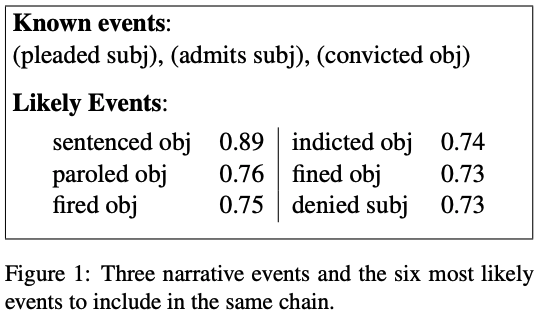 isaac stier robson
event-centric narratives
17 jan 2020	49 / 62
chambers and jurafsky (2008)narrative cloze test
isaac stier robson
event-centric narratives
17 jan 2020	50 / 62
chambers and jurafsky (2008)narrative cloze test
so how can they evaluate it?
best they can do is evaluate “protagonist” against “verb-only” baseline(ignoring typed dependencies)
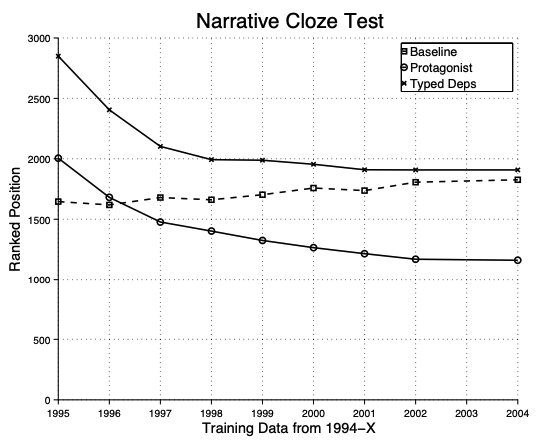 verb-onlyavg = 1826
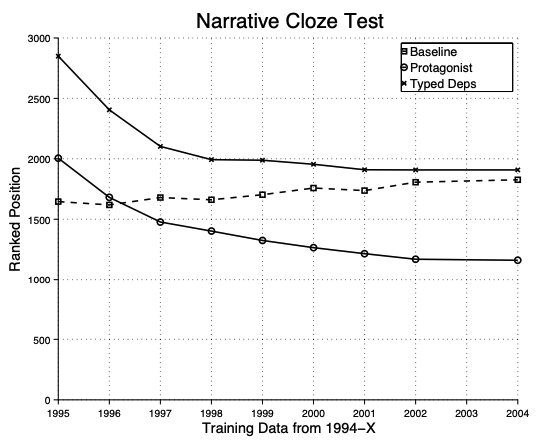 verb + protagonist
avg = 1160
rank  lower = better
isaac stier robson
event-centric narratives
17 jan 2020	51 / 62
chambers and jurafsky (2008)narrative cloze test
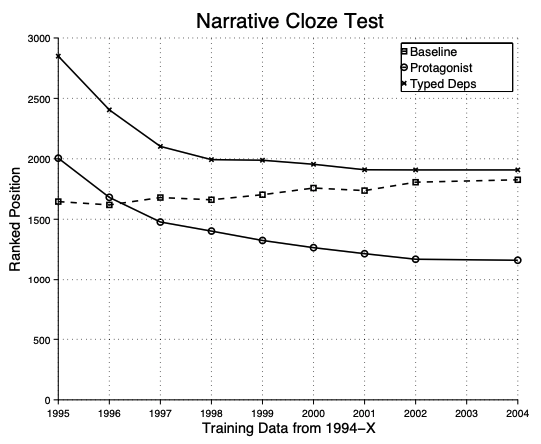 isaac stier robson
event-centric narratives
17 jan 2020	52 / 62
chambers and jurafsky (2008)ordering
isaac stier robson
event-centric narratives
17 jan 2020	53 / 62
chambers and jurafsky (2008)ordering - example
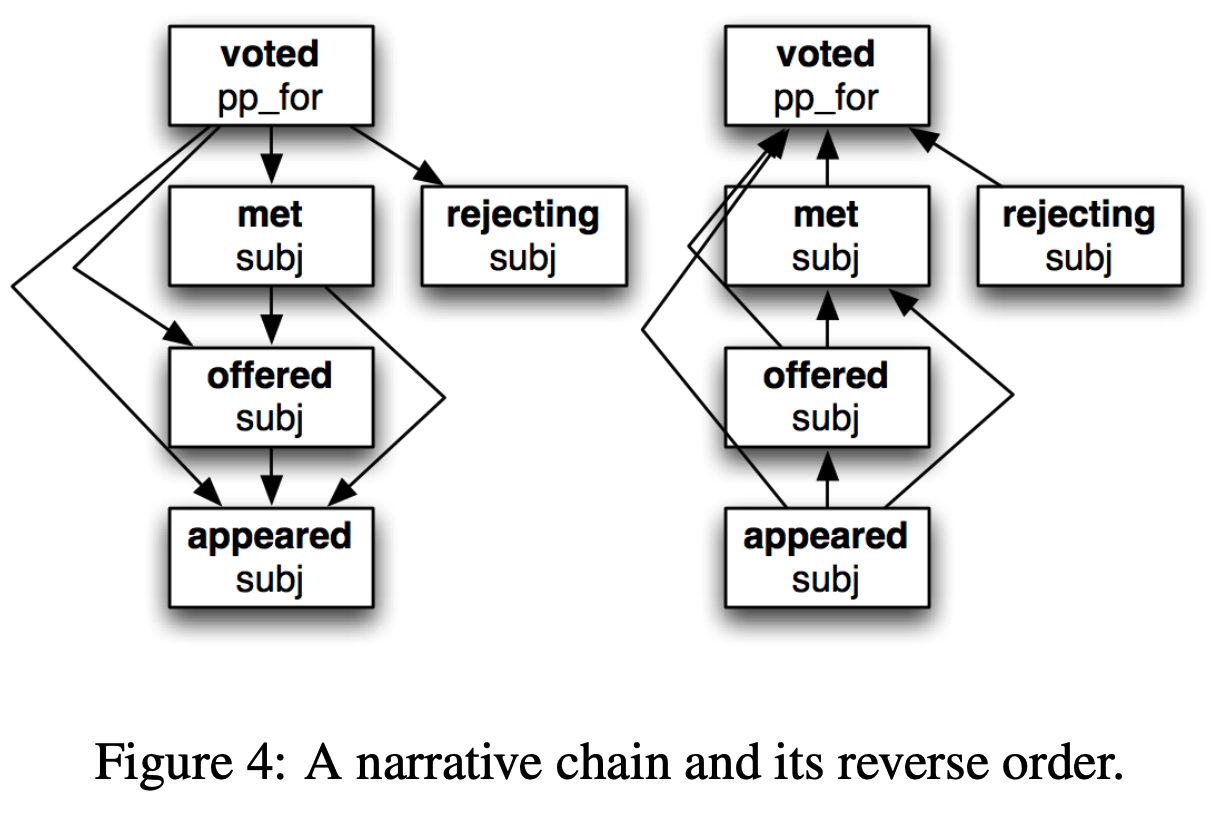 isaac stier robson
event-centric narratives
17 jan 2020	54 / 62
chambers and jurafsky (2008)ordering – model creation
isaac stier robson
event-centric narratives
17 jan 2020	55 / 62
chambers and jurafsky (2008)ordering – model formula
smooth magnitude of
classification confidence
negative penalizes disagreement of input order with gigaword order
isaac stier robson
event-centric narratives
17 jan 2020	56 / 62
chambers and jurafsky (2008)ordering – results
the authors then evaluate:
hand-created (correct) orders vs.
randomly generated orders
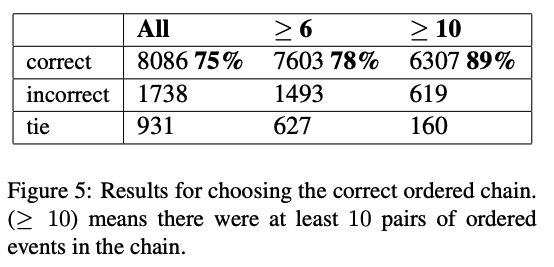 isaac stier robson
event-centric narratives
17 jan 2020	57 / 62
chambers and jurafsky (2008)ordering – results
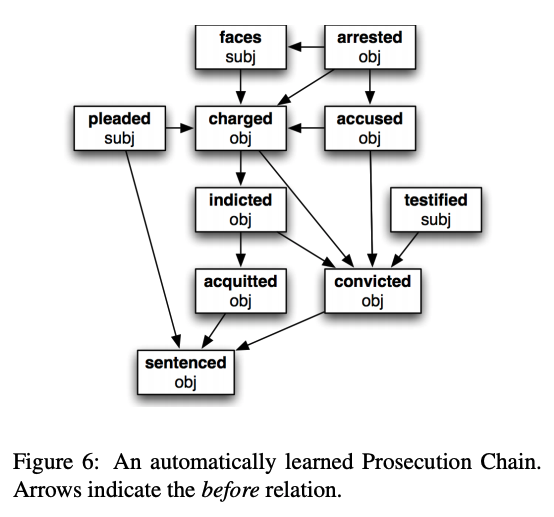 authors end by suggesting (not evaluating) method for discrete chain parsing

they propose using the pre-established pmi scores with agglomerative clusterings

no evaluation, but the cherry-picked example does look nice
isaac stier robson
event-centric narratives
17 jan 2020	58 / 62
chambers and jurafsky (2008)ordering – results
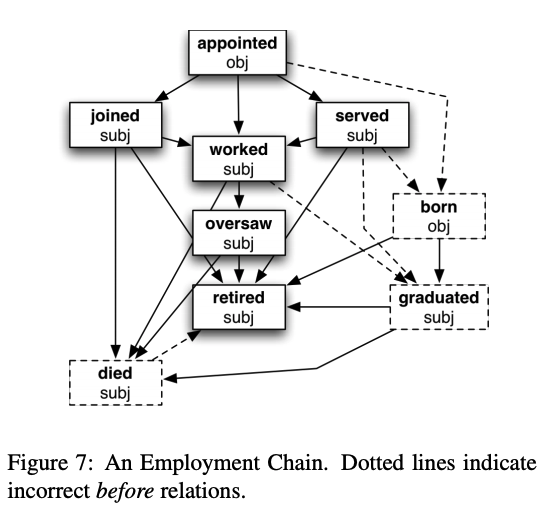 a second (bad) example is provided

authors mention that timebank dataset is biased, so many life events etc. aren’t easy to predict

not an infrequent problem for pipelined nlp solutions
isaac stier robson
event-centric narratives
17 jan 2020	59 / 62
chambers and jurafsky (2008)pipeline
order coherence accuracy
stanford parser
part of speech
temporal classifier
events + typed dependencies
narrative
event chains
gigaword
agglomerative clustering
narrative events
opennlp coreference
protagonist
pairwise mutual info
narrative cloze rank
coreferences
isaac stier robson
event-centric narratives
17 jan 2020	60 / 62
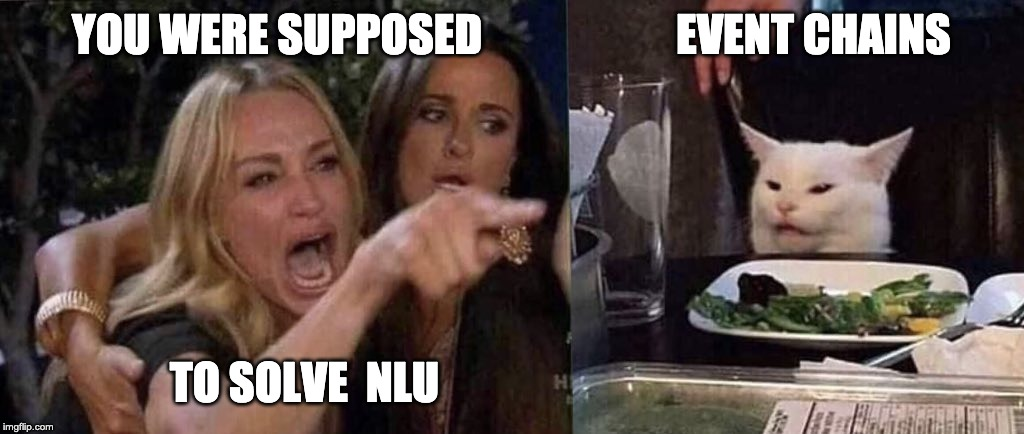 isaac stier robson
event-centric narratives
17 jan 2020	61 / 62
</end>
isaac stier robson
event-centric narratives
17 jan 2020	62 / 62